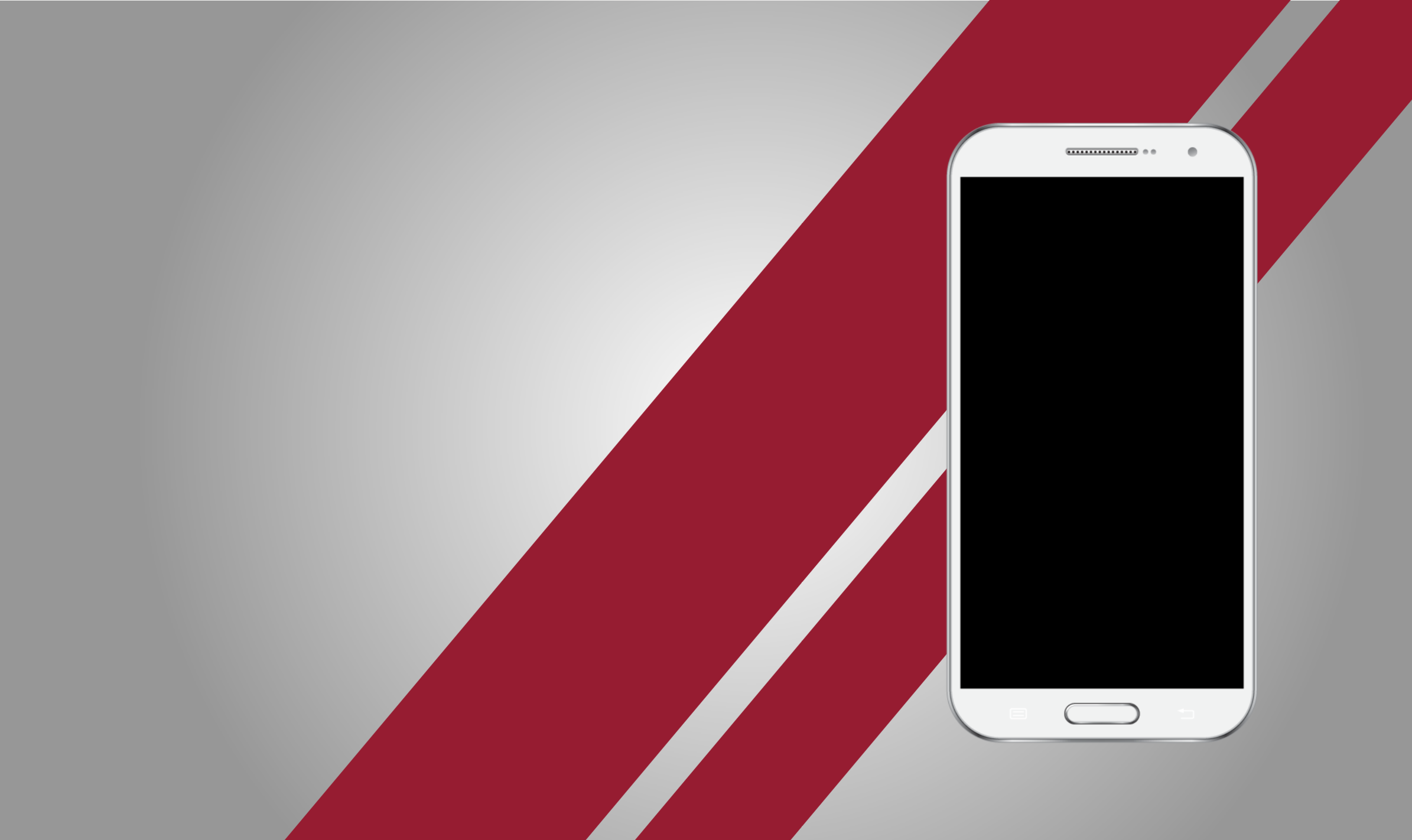 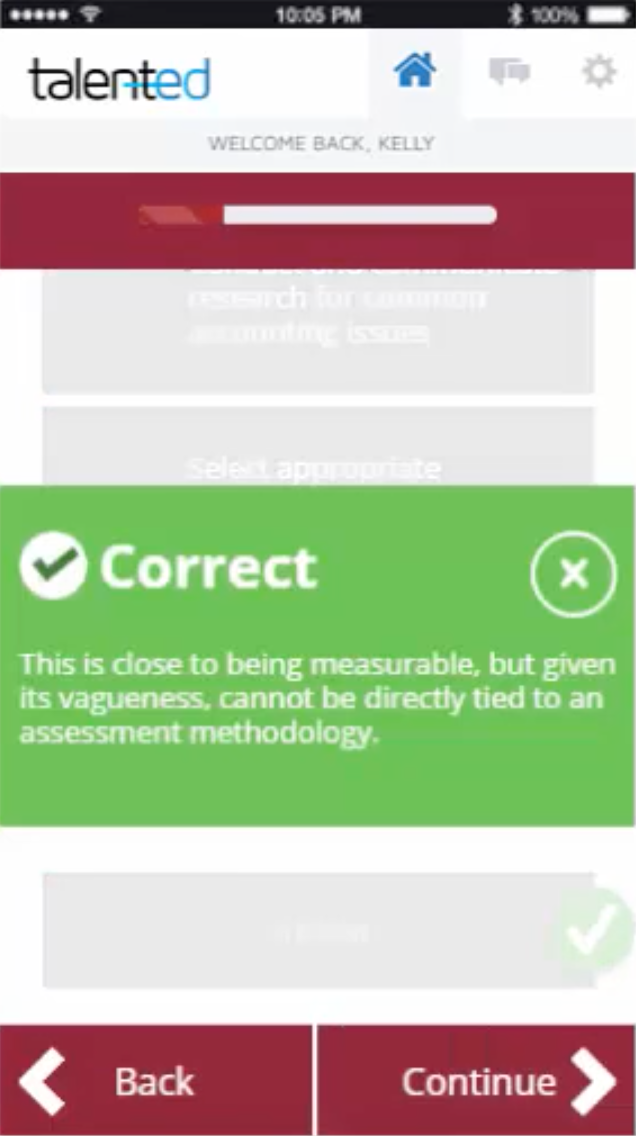 NCCU Has an App
for That!
RE-Applying the Quality Matters Rubric
Through Gamification
Sujayalakshmi Devarayasamudram, Ph.D.Assistant Professor, Department of Nursing
Racheal Brooks, Ph.D.Coordinator, Office of e-Learning
Danvers FleuryCEO, Talented, LLC
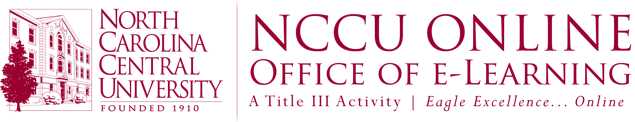 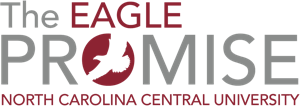 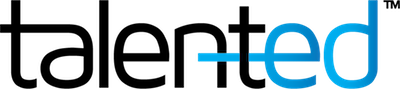 To access additional resources:
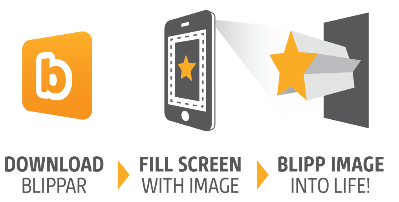 Blippar Download
Choose “Settings” from menu
Enter code 766021
Choose Blipp dots from menu
Scan mini-handout
Tap screen to begin
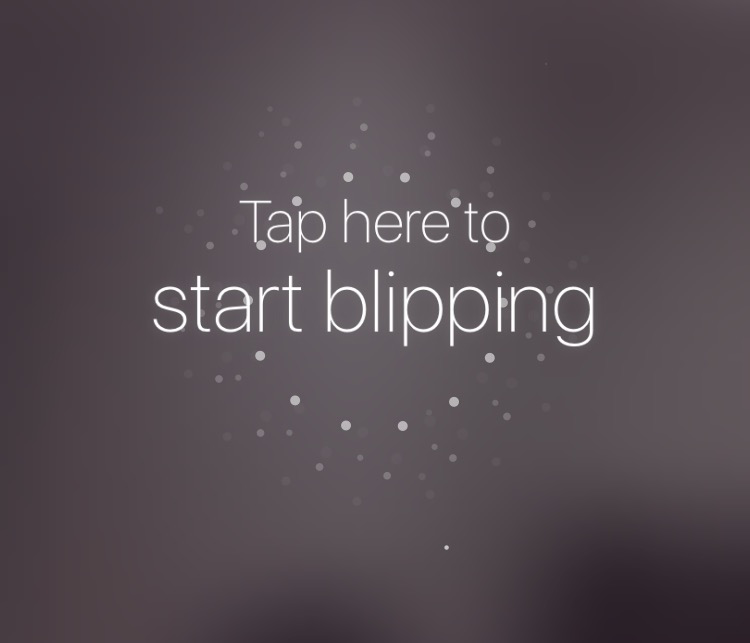 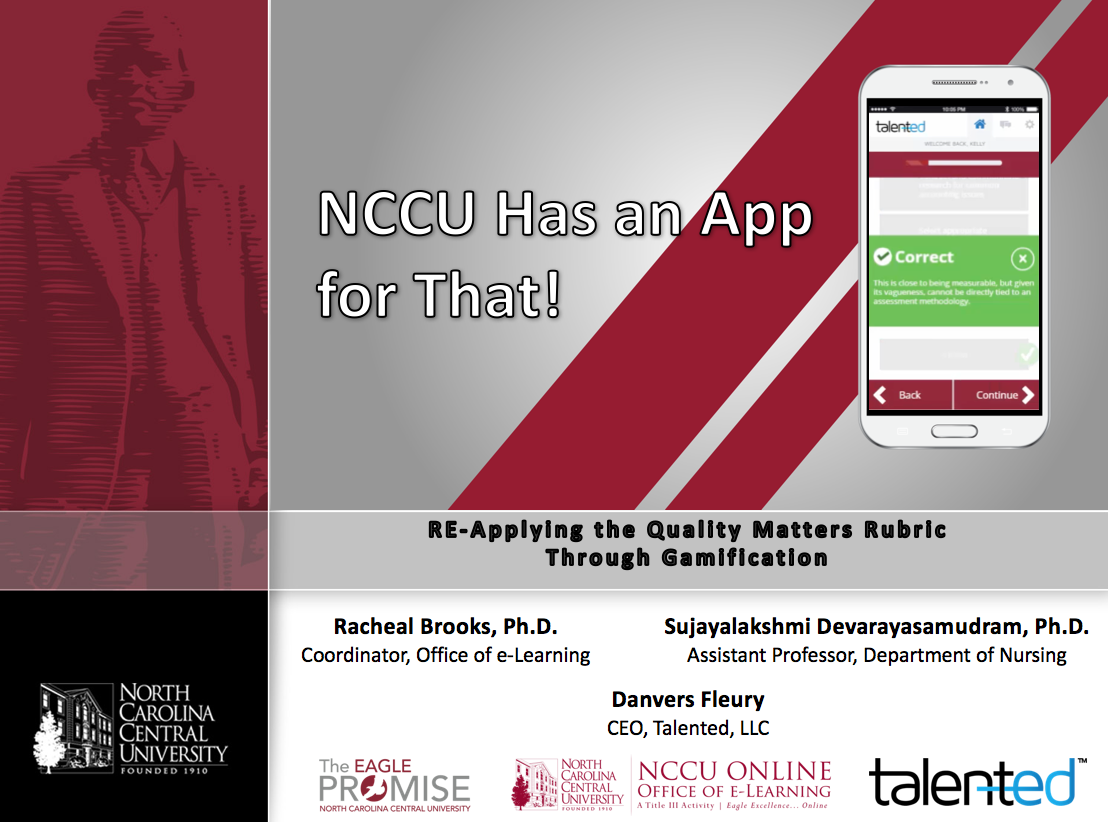 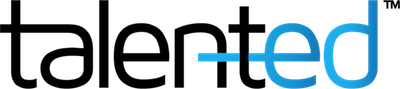 Quality Matters Rubric Overview
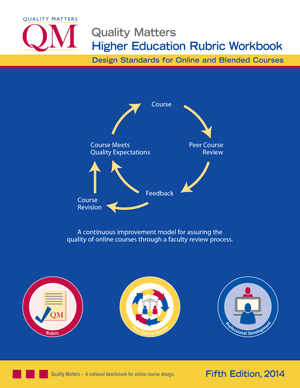 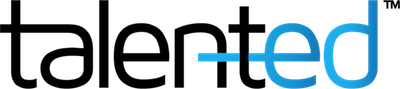 Applying the Quality Matters Rubric (APPQMR) Workshop
Face-to-face
One-day (7.5 hours)
Online
2 weeks
Prerequisite for all QM roles and strongly encouraged for all members
Workshop Components:
Introduction to Quality Matters
Detailed review of 8 General Standards
Application of QM Rubric through collaborative activities
Utilization of Rubric Standards via “mini-review” of sample course
Discussion of Reviewer tools and QM resources
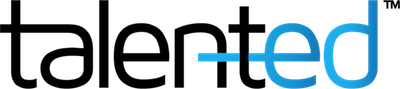 APPQMR Feedback
More time on the next opportunity.
More in depth discussion of nuances of applying those Standards.
Hands on activities.
Too long
Need more real examples for each 
Standard to get better understanding.
Staying focused on applying the QM design to our course and programs, asking questions about our individual courses
Reduce the time.
The workshop was rather lengthy and should be condensed.
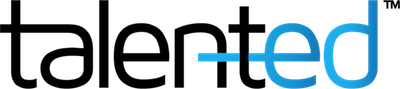 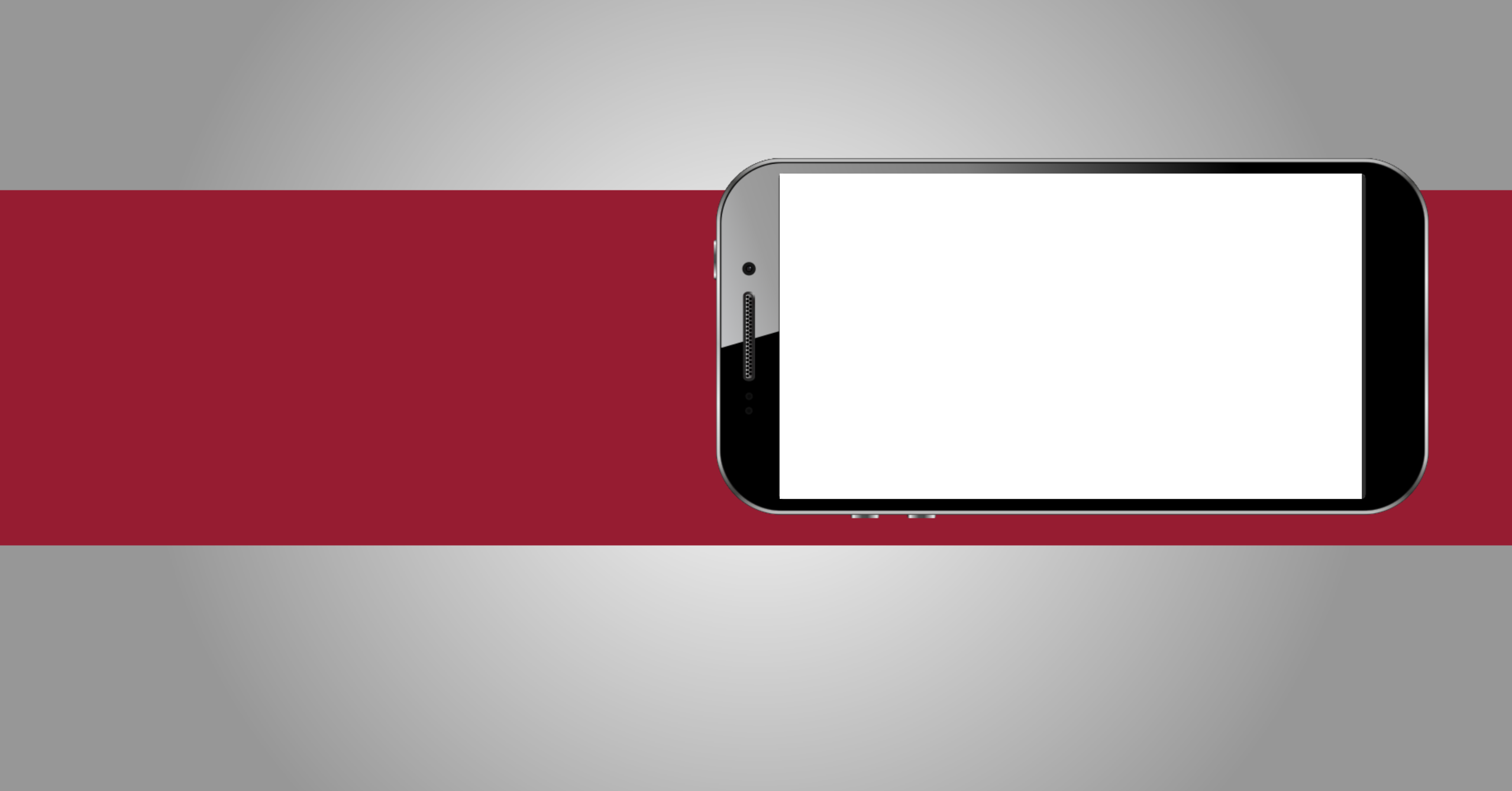 You be the ReviewerQuality Matters at NCCU
20 Challenges delivered over 6 weeks

3 – 5 Minutes a day

iPhone, iPad, Android, and web compatible

Prior completion of APPQMR workshop
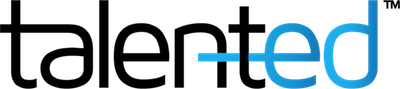 Skill Transfer.
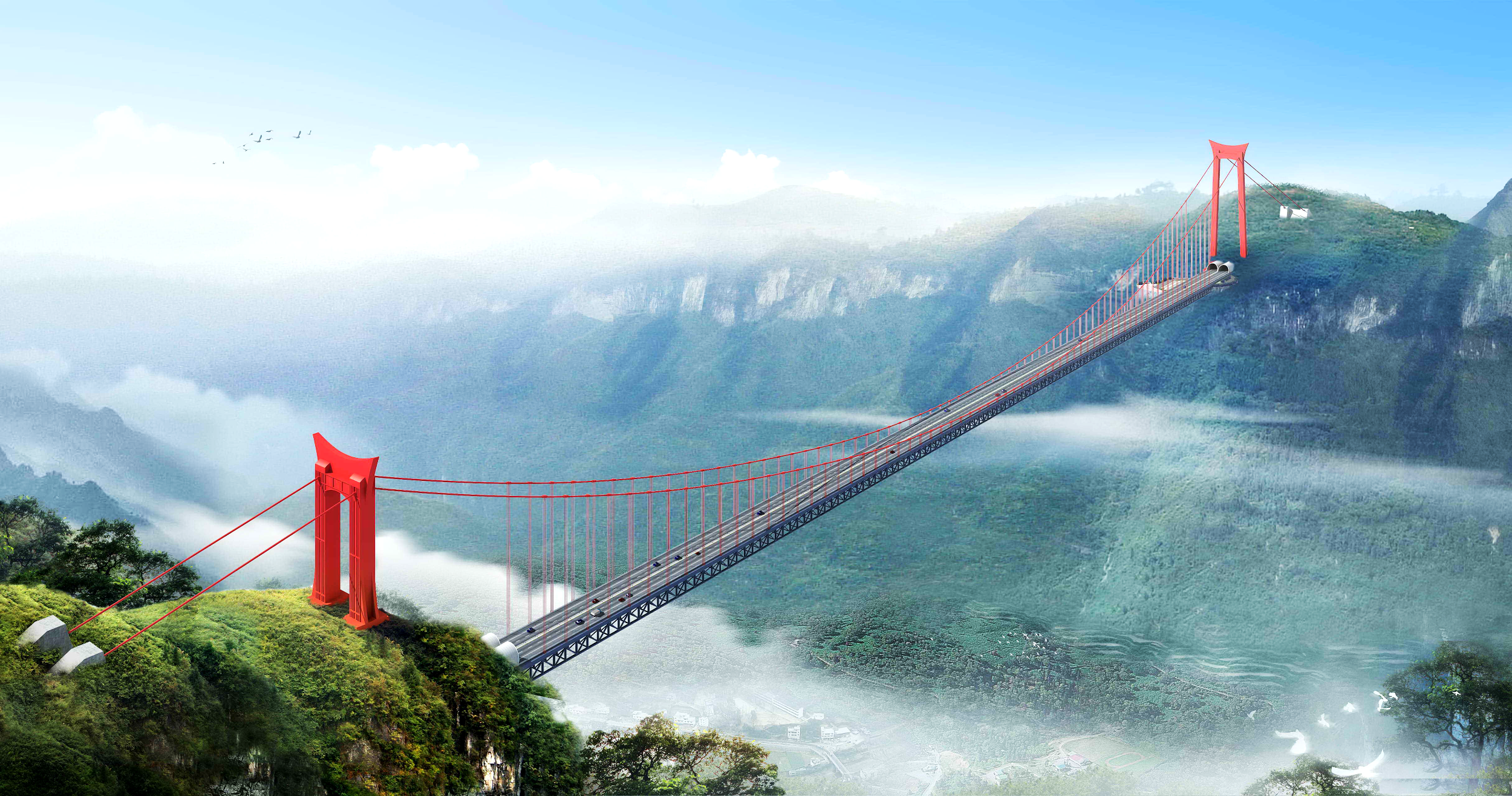 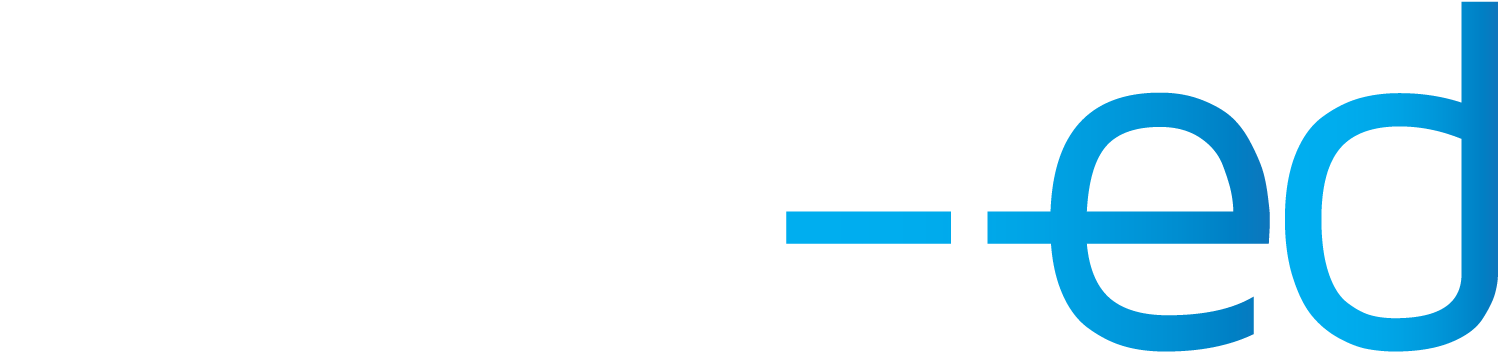 Reaction: Thoughts & feelings about activity
Learning: Increased knowledge & skill 
Behavioral Change: Activity driven behavioral change
Results: Activity driven organizational change
Results:
Real World Impact
Reaction         Learning        Behavioral Change
Structure, Feedback & Accountability
Experience:
Facts, Methods & Behaviors.
Initial Activity
[Speaker Notes: Slide says it all!]
Engage: The Power of Story
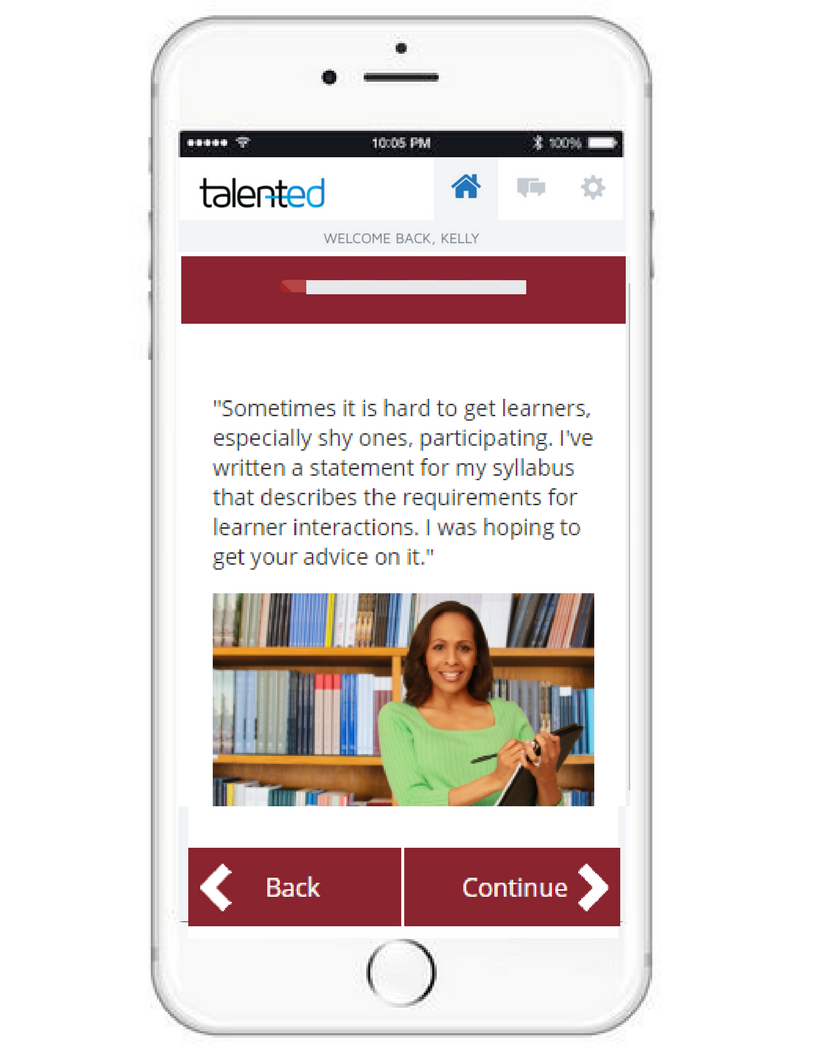 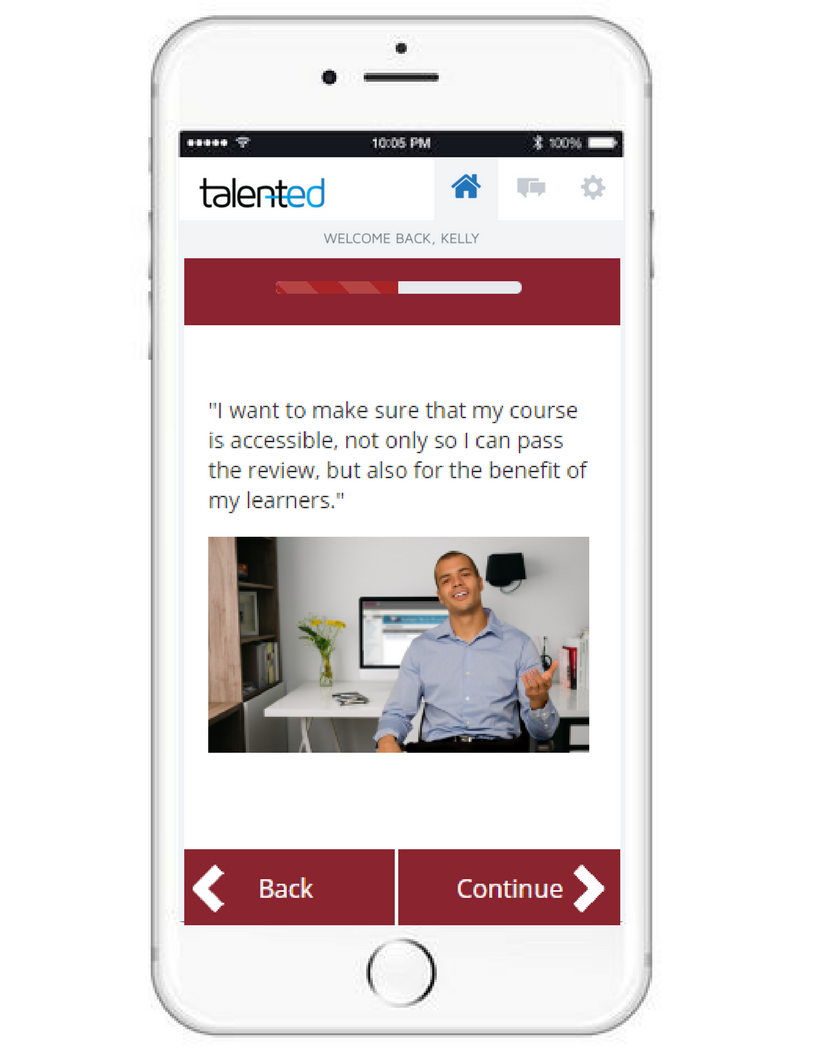 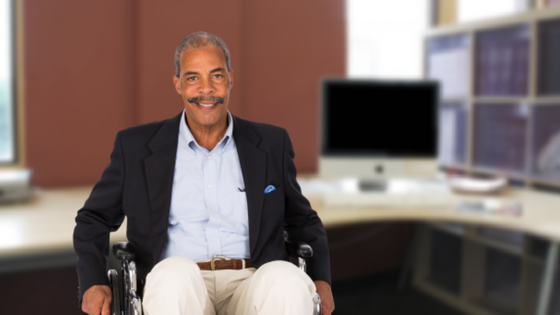 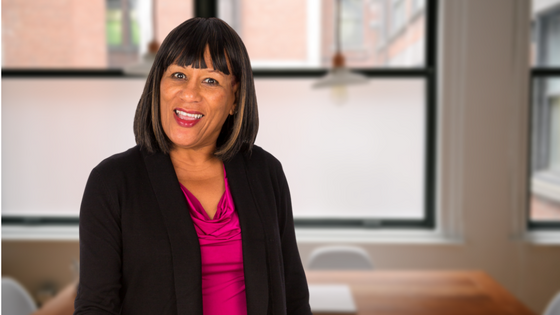 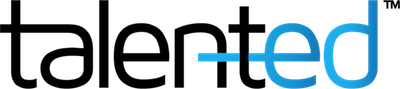 [Speaker Notes: The research behind Talented is the research popularized in Make it stick : The science of successful learning. 
Buzzword soup, or the future of adult education? We think the future, but also the past.]
Learn: We Learn by Doing
Engaging & Challenging
Contextually Relevant
Formatively Assessed
Recall & Application
Spaced Over Time
Reinforced by Feedback & Reflection
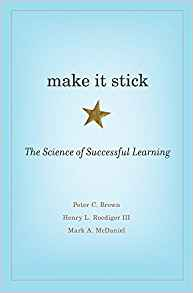 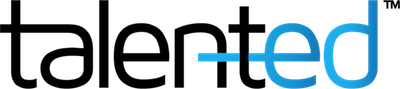 Change: Real World Stakes
Completion of one of the eligibility prerequisites for new online course creation
A certificate of achievement for CV
Free registration for a future QM Certified Peer Reviewer workshop (a $200 value) and long-term positioning for status as a QM Master Reviewer, which comes with larger stipends
Opportunity to present at QM conferences
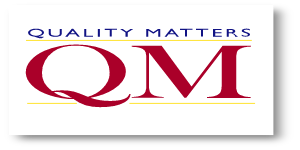 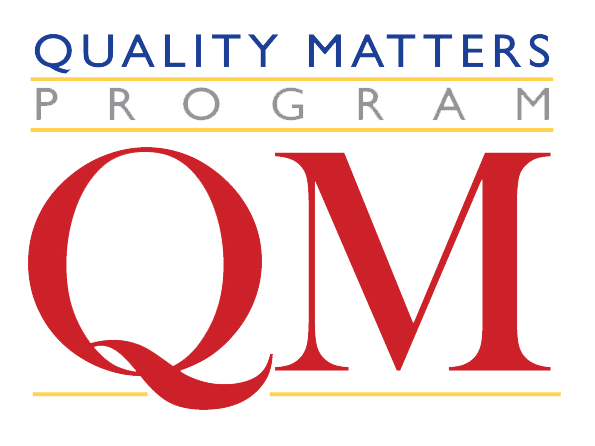 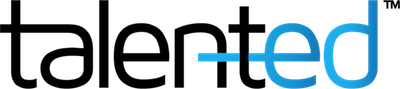 The Conversion
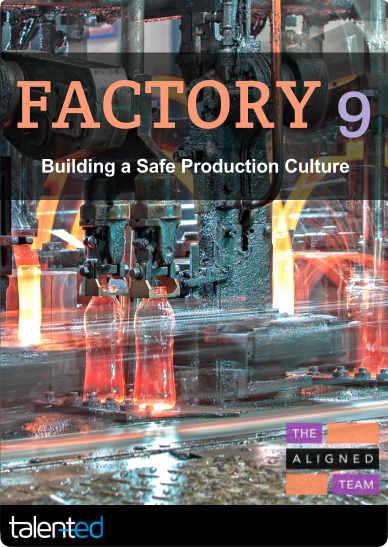 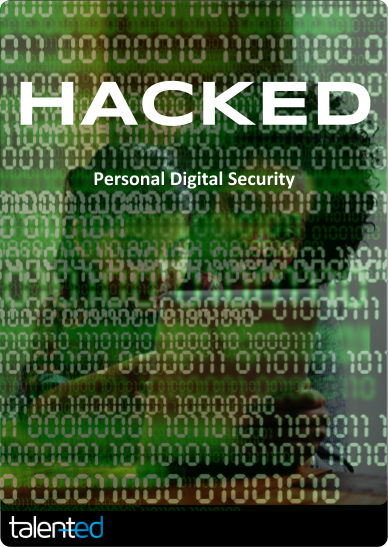 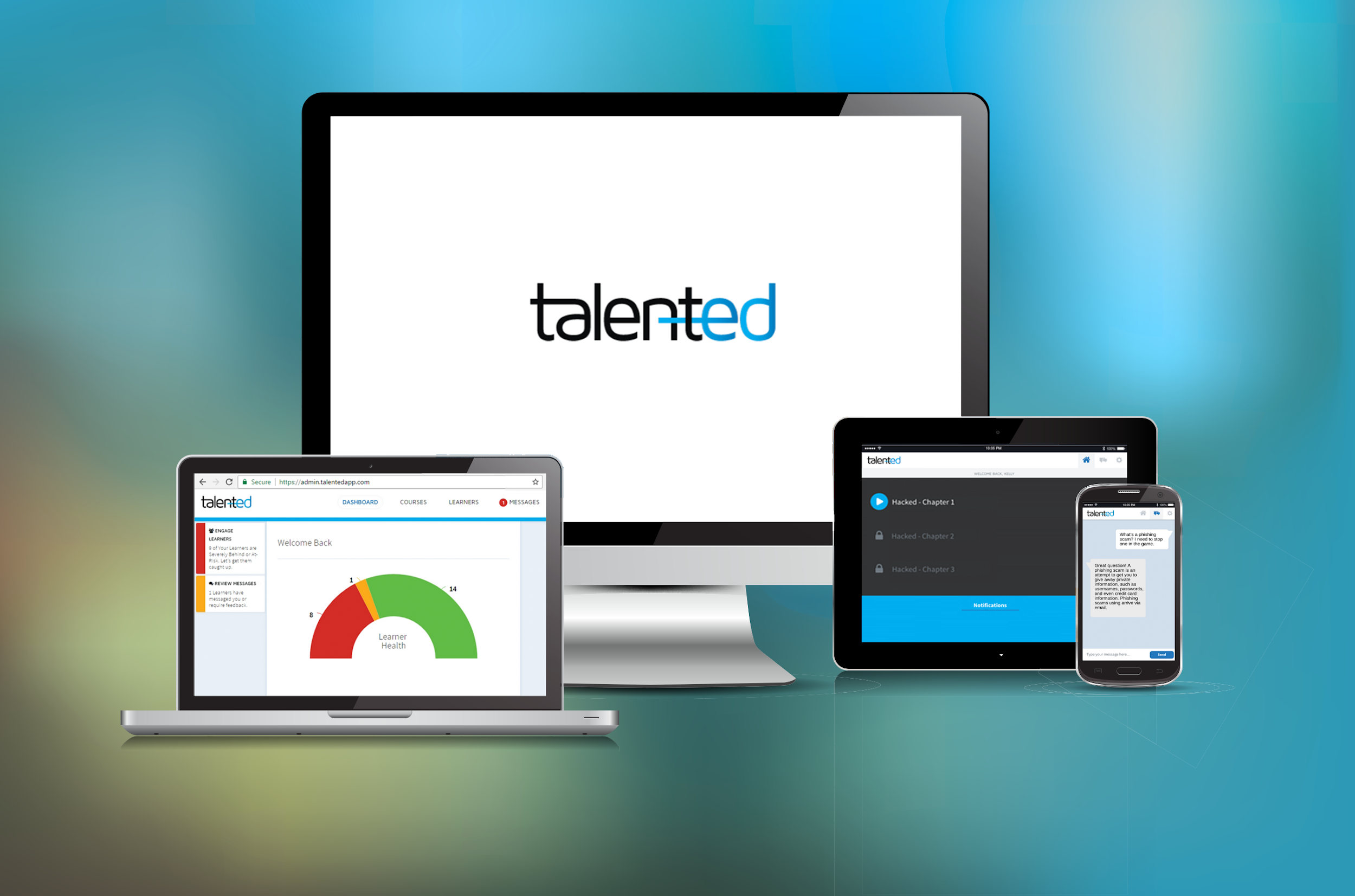 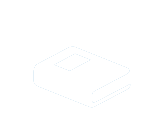 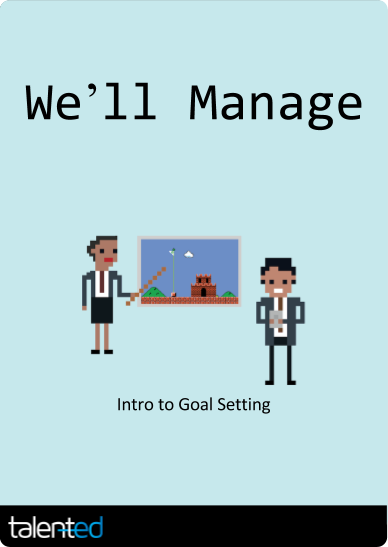 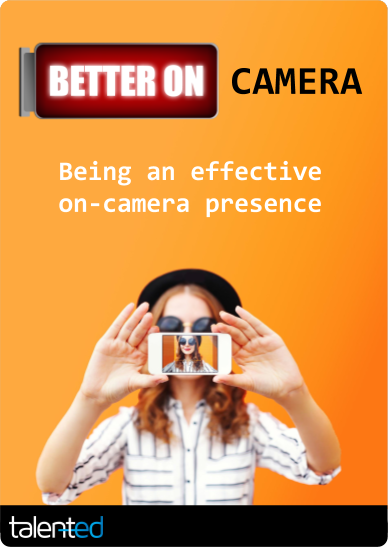 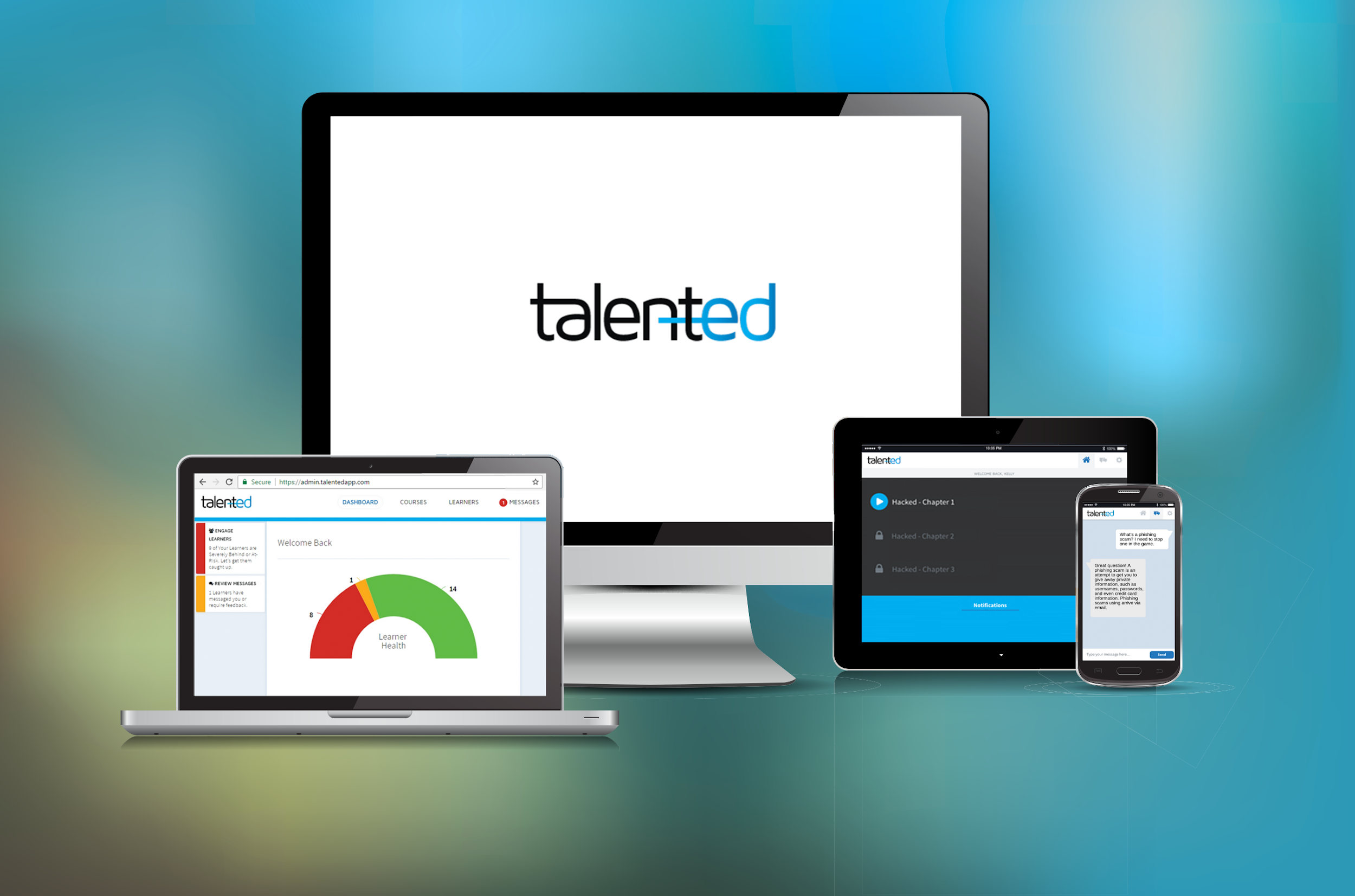 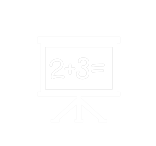 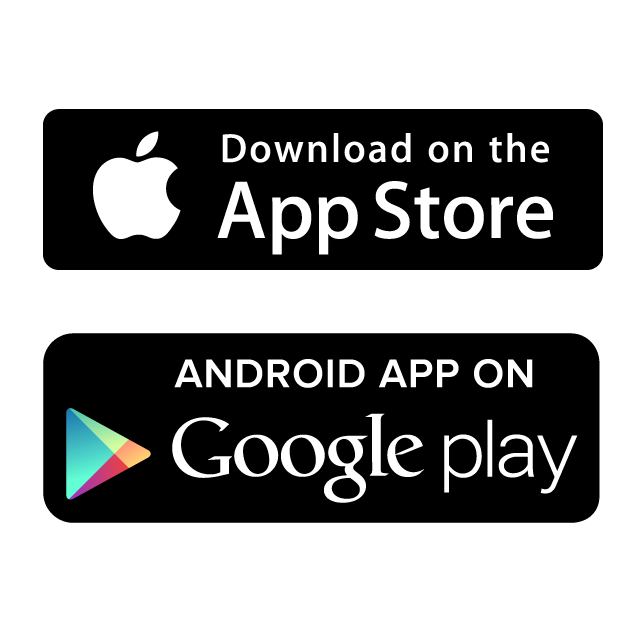 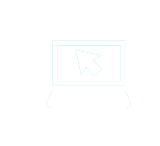 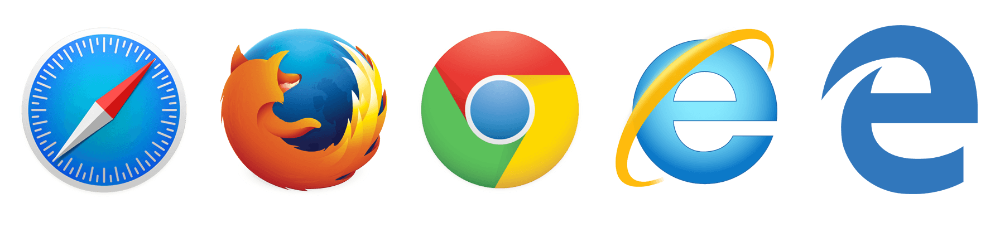 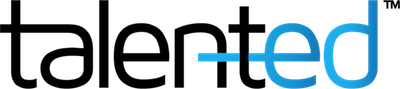 The Delivery
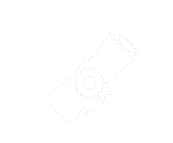 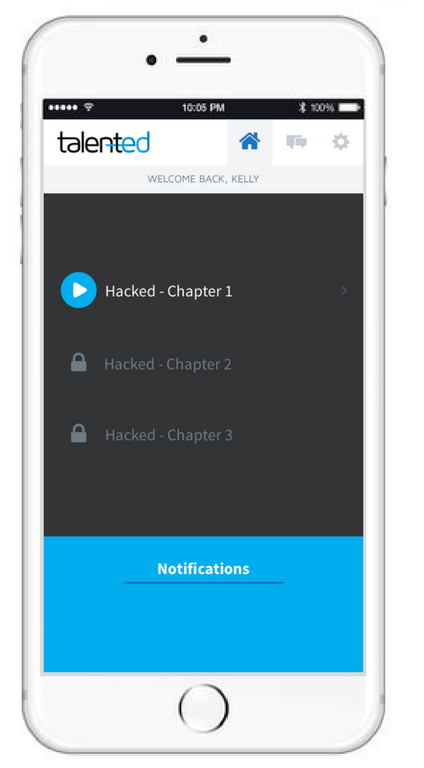 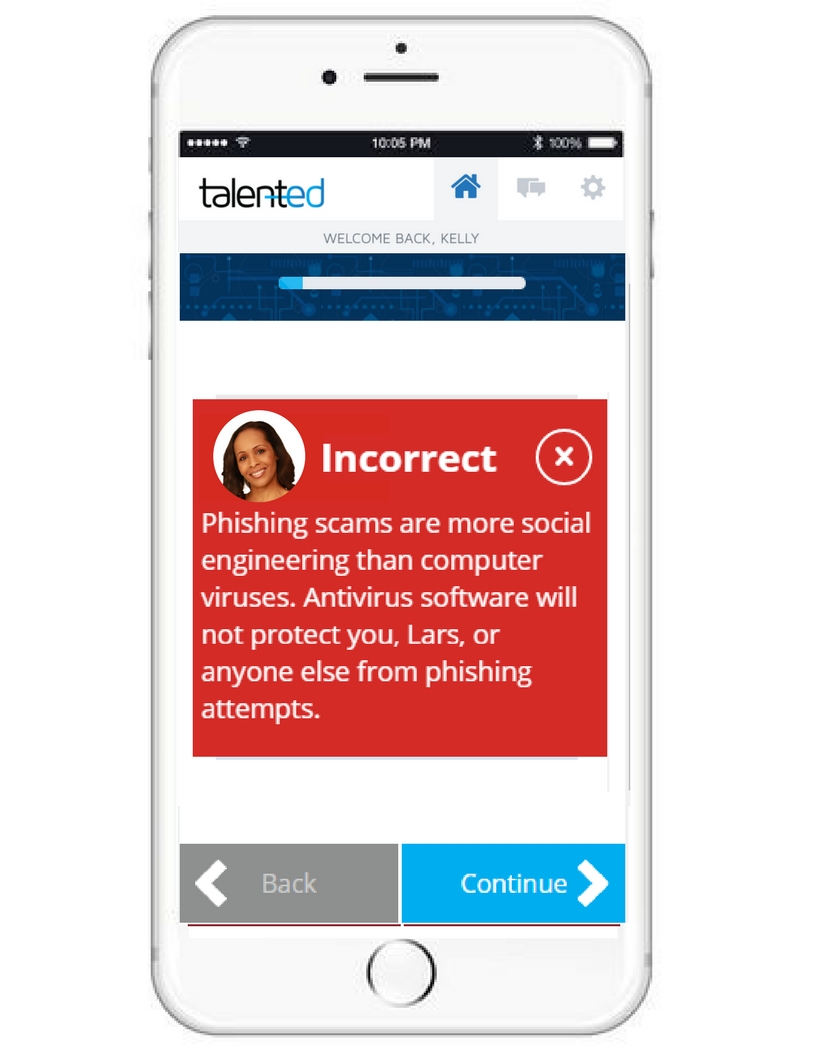 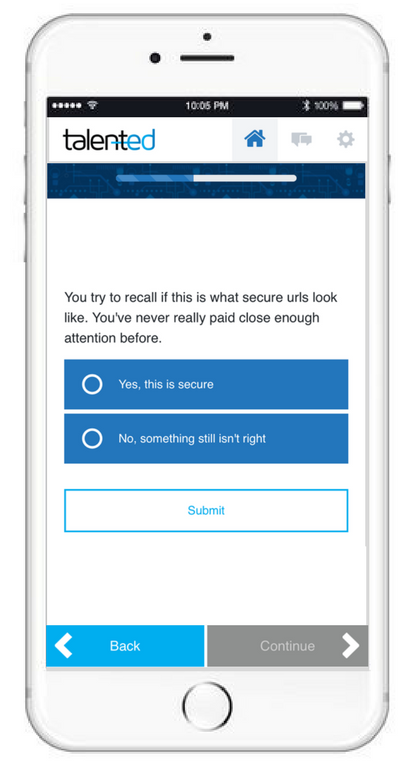 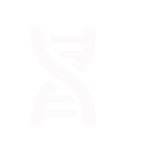 Purpose
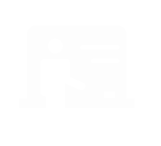 Structure
Mentorship
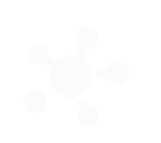 Connection
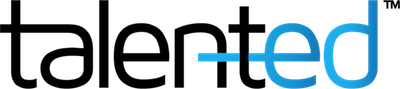 Performance Analytics
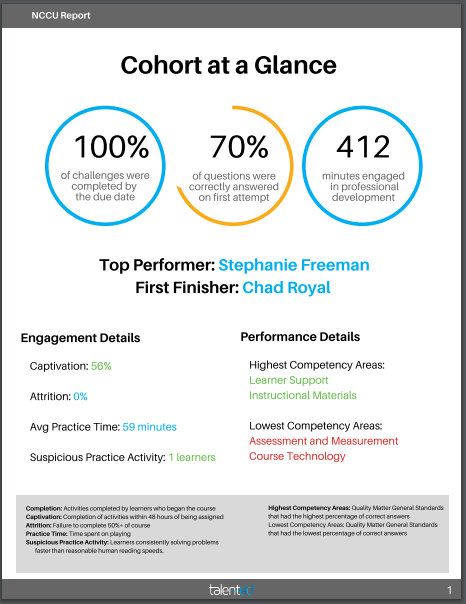 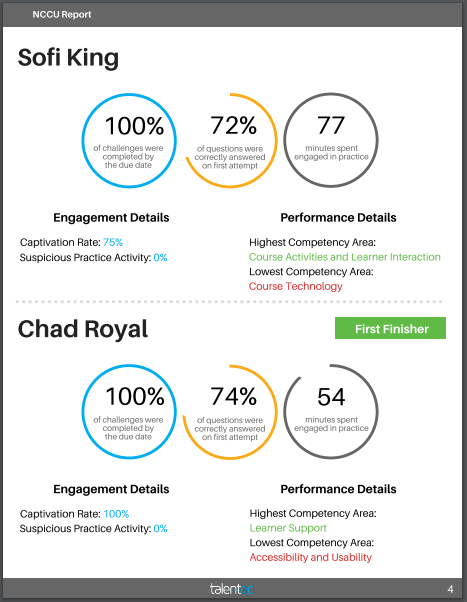 Professor 1
Professor 5
Professor 2
Professor 2
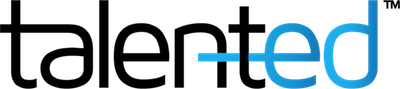 Skill Transfer.
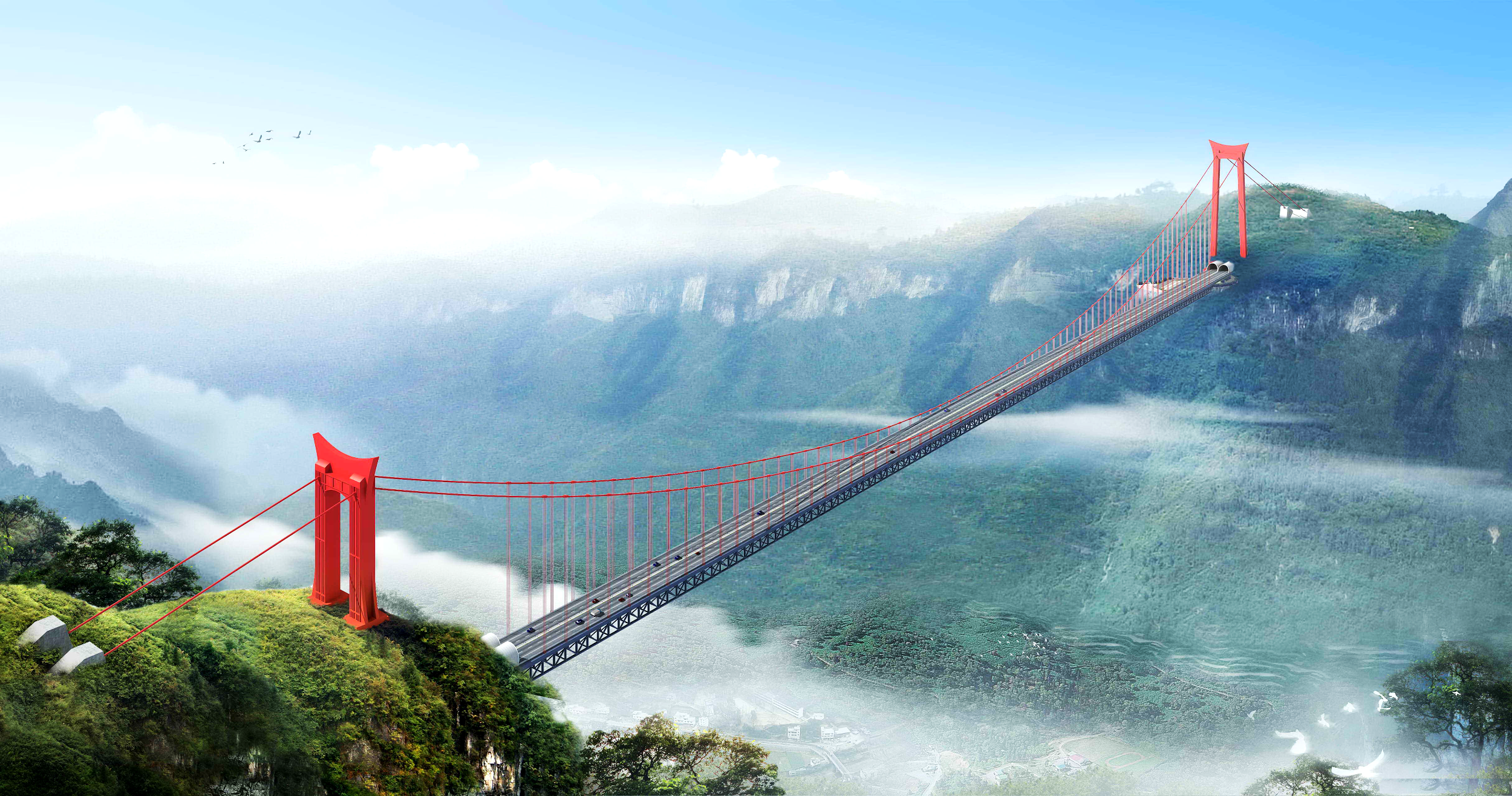 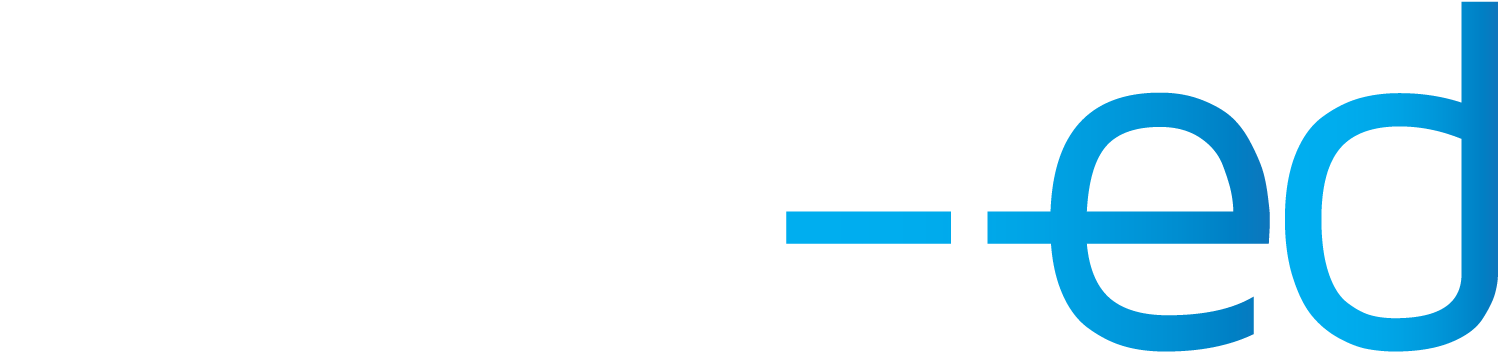 Reaction: Thoughts & feelings about activity
Learning: Increased knowledge & skill 
Behavioral Change: Activity driven behavioral change
Results: Activity driven organizational change
Results:
Real World Impact
Reaction         Learning        Behavioral Change
Structure, Feedback & Accountability
Experience:
Facts, Methods & Behaviors.
Initial Activity
[Speaker Notes: Slide says it all!]
Our Participants
Seven faculty from:
Allied Professions
Biological and Biomedical Sciences
Environmental, Earth and Geospatial Sciences
Human Sciences
Language and Literature
Nursing
Social Work

Competed during a six-week period beginning October 9, 2017

Eligibility:
Prior completion of APPQMR
Access to iPhone, iPad, Android, or web browser
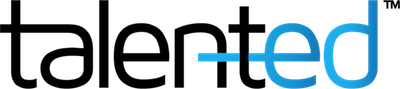 Faculty Perspectives
Benefits of using gamification to reinforce Rubric standards

Opportunity for professional development

Personal satisfaction

Application of skills to improve student engagement and learning outcomes

Enhances reputation of program, university, and faculty members
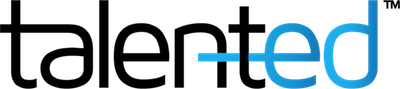 Faculty Perspectives
Benefits of using gamification to reinforce Rubric standards

Supports meeting accreditation standards by aligning courses and meeting standards
Accreditation Commission for Education in Nursing (ACEN) standards
National Council of State Boards of Nursing (NCSBN)

Impact of gamification on faculty stress/anxiety

Provides opportunities for peer collaboration and competition
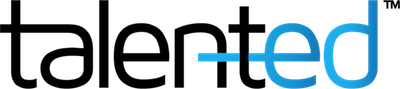 Gamification as Professional Development
Learning Environment
	Mobile learning increased faculty access to professional development beyond set schedules and locations.
Active Learning
	Participants actively engaged in learning challenges by providing APPQMR-informed course design advice to hypothetical colleagues.
Learning Experience
	“Chunked” content encouraged faculty to consistently engage with challenges.
Behavioral Changes
	Faculty indicated making changes to their course shells.
	
	They also indicated feeling empowered to assist colleagues.
Immediate Feedback
	Faculty received immediate feedback for submitted responses and had access to in-app messaging for prompt technical assistance.
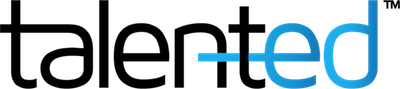 Applying What We Learned
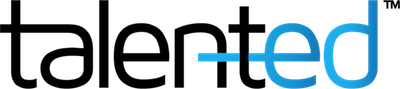 Applying What We Learned
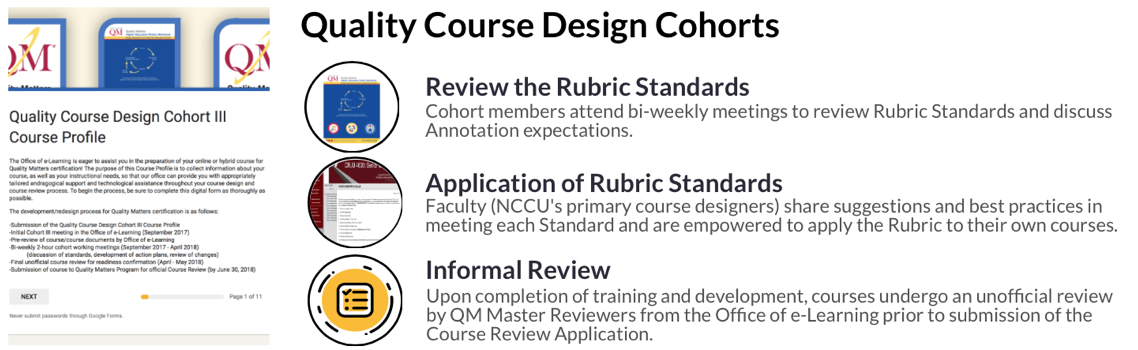 Quality Course Design Cohort III

Hospitality and Tourism Administration
	HADM 1000 Introduction to Hospitality Management
	HADM 3700 Leadership Colloquium in Hospitality and Tourism
	HADM 3800 Human Resources Management

Allied Professions/Communication Disorders
	EDSH 5721 Motor Speech Disorders

Public Administration/Executive MBA
	PADG 5620 Organizational Theory and Behavior
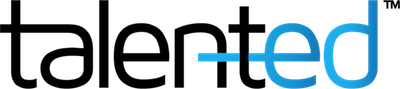 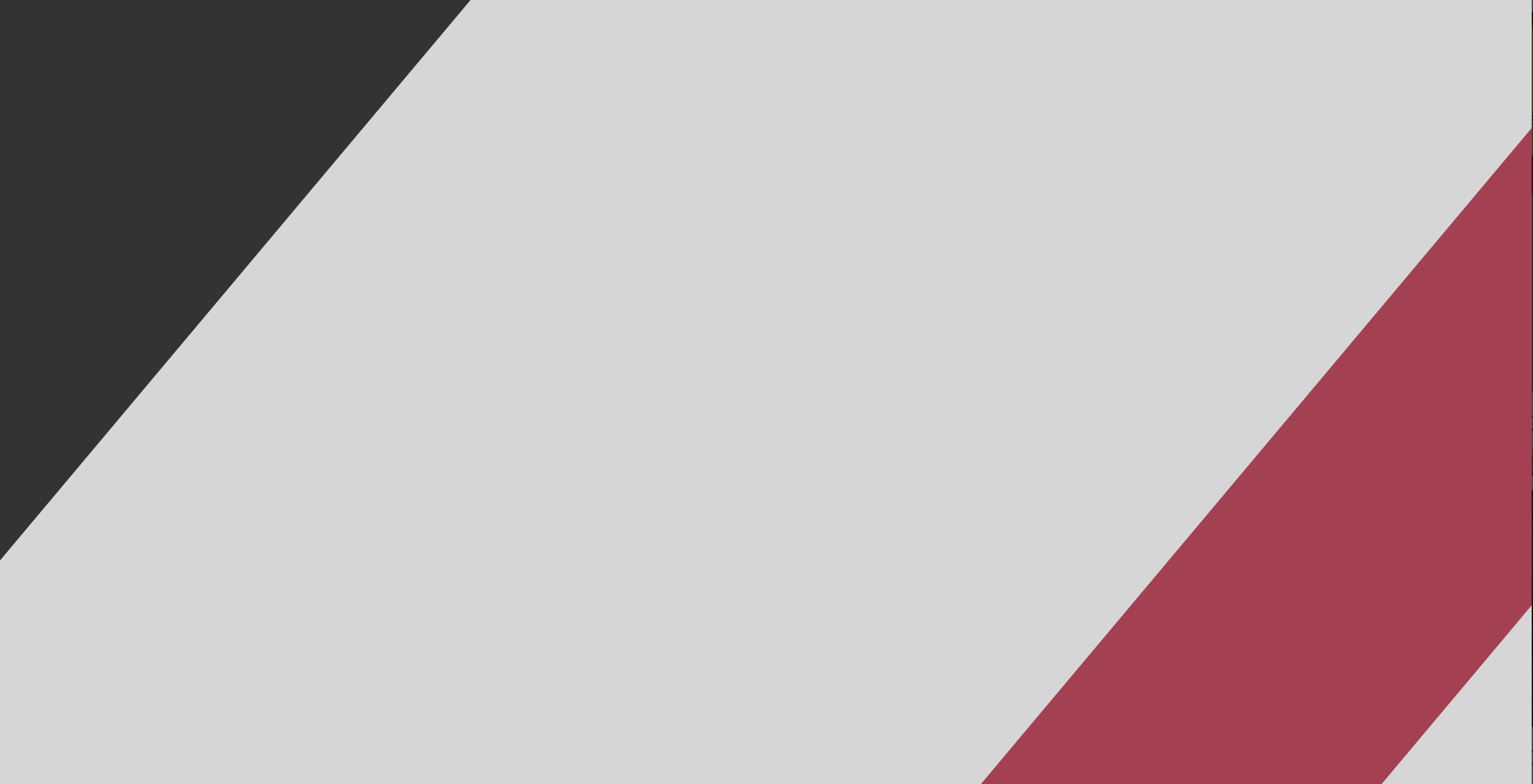 Thank You to
Our Sponsors
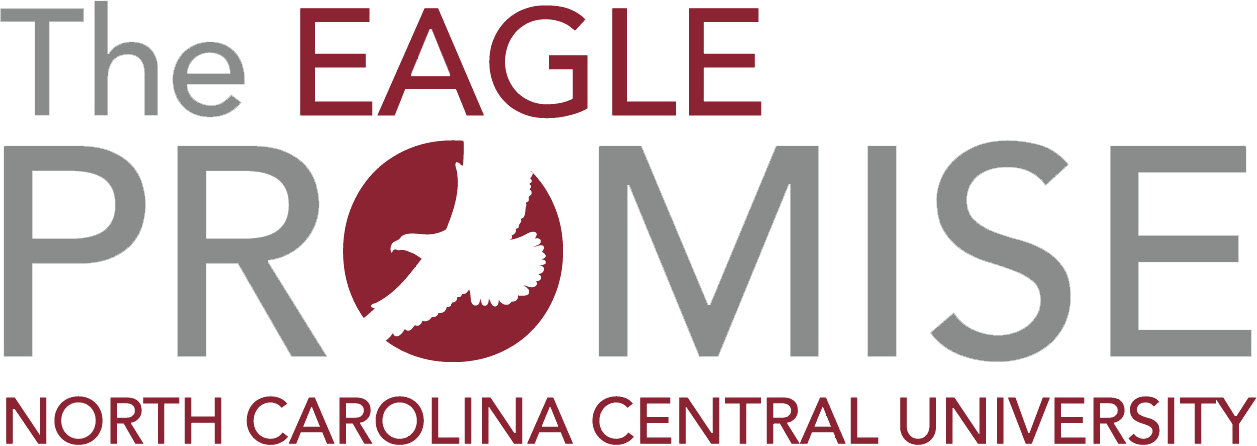 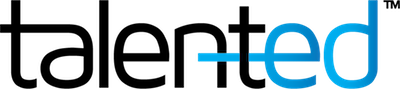 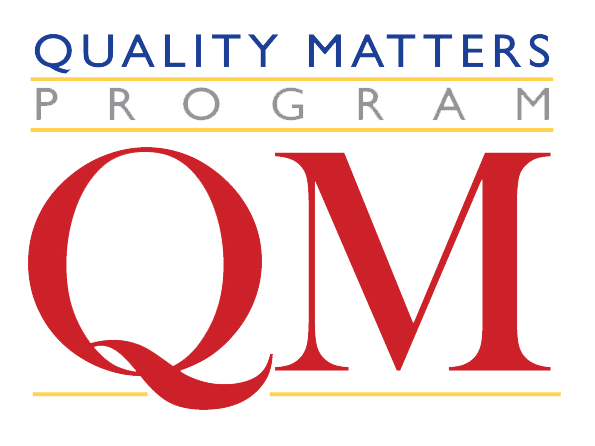 Questions
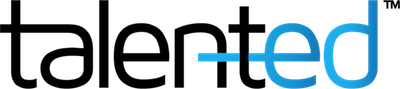 For additional information, contact:Dr. Racheal M. BrooksCoordinator, Office of e-Learningrmbrooks@nccu.edu (919) 530-6677 Dr. Sujayalakshmi DevarayasamudramAssistant Professor, Department of Nursingsdevarayasamudram@nccu.edu (919) 530-6838  Danvers FleuryCEO, Talented, LLCdanvers@talentedapp.com
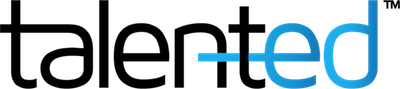